Babītes kultūrizglītības centra jauktā kora «Atskaņa» 2023. gads
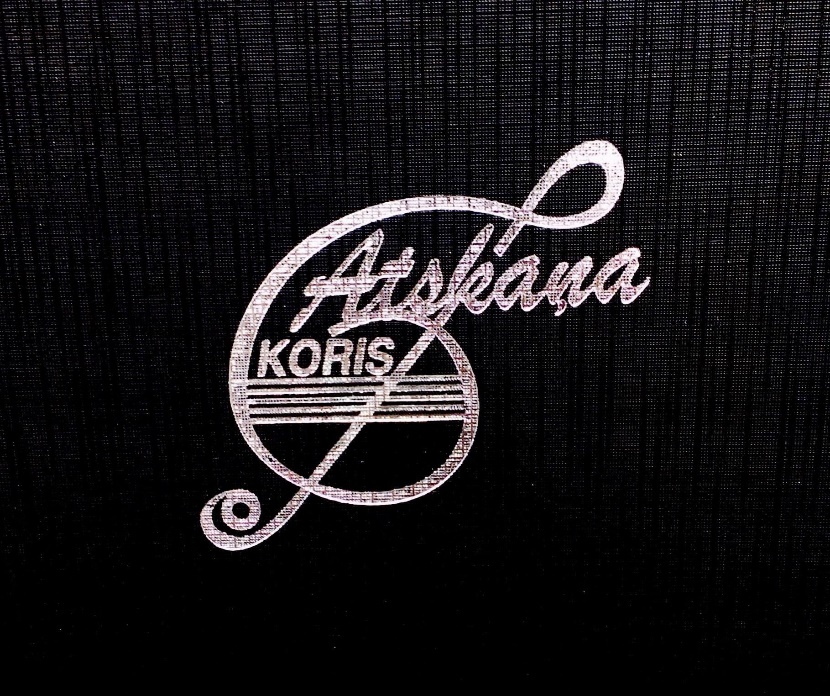 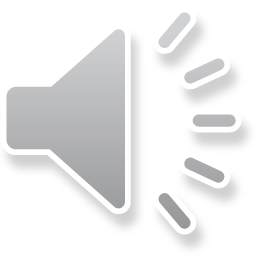 Janvāris. Koncerts Rīgas Latviešu biedrības namā «Pašā saltumā, ziemas baltumā»
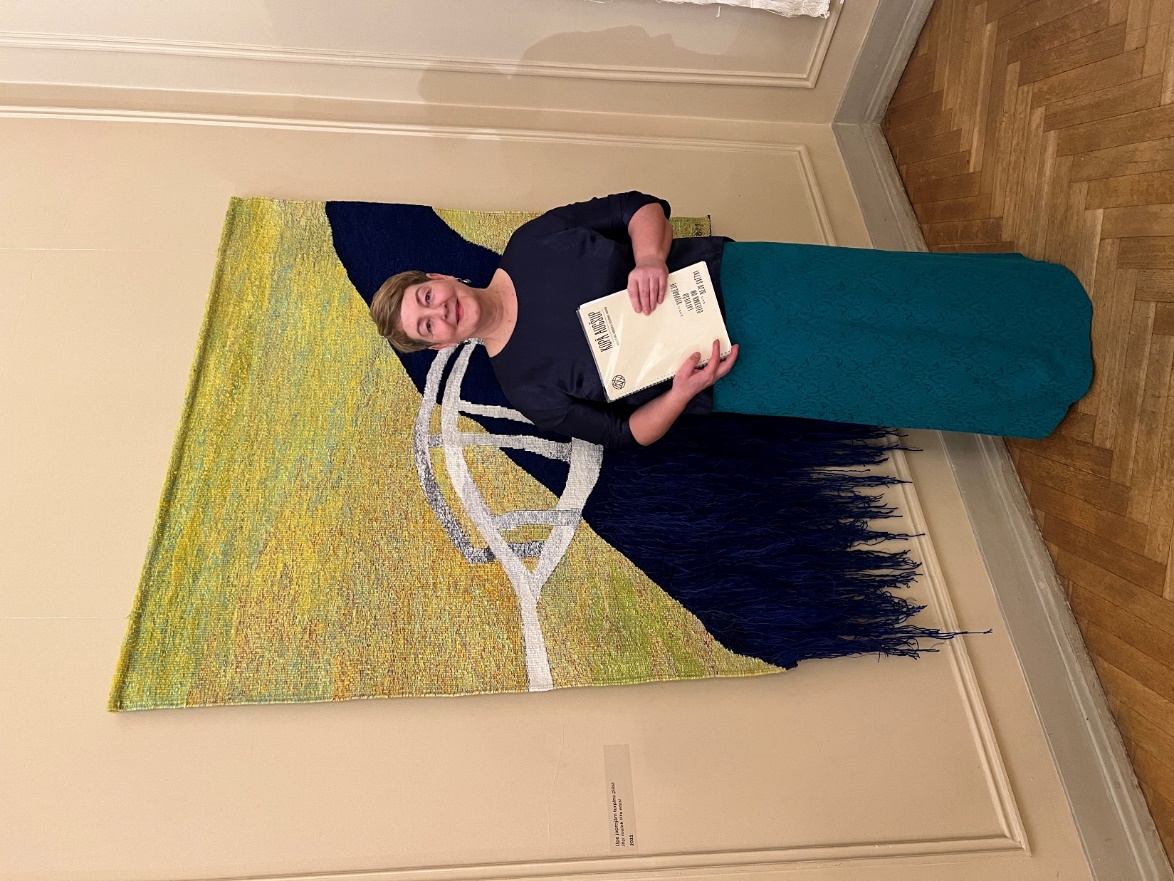 Februāris. Akcija «Gaismas pili Ukrainai». Ziedojam sveces
Februāris. Kormeistara Roberta Hansona jubileja
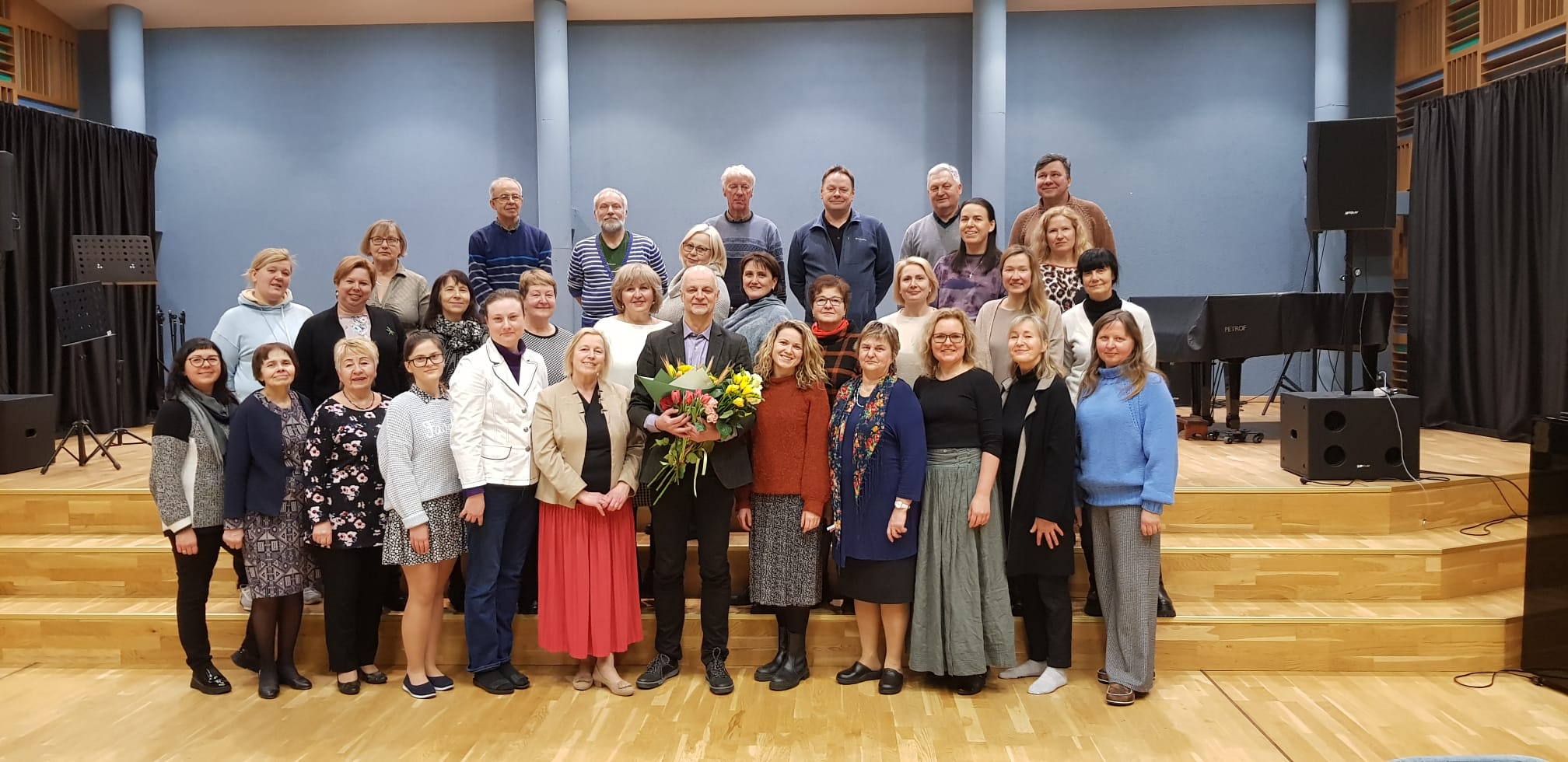 Marts. Starpnovadu ziemas dziesmu svētki Jaunmārupē
Marts. Obojista Indra Egles jubilejas koncerts Ozolnieku Tautas namā
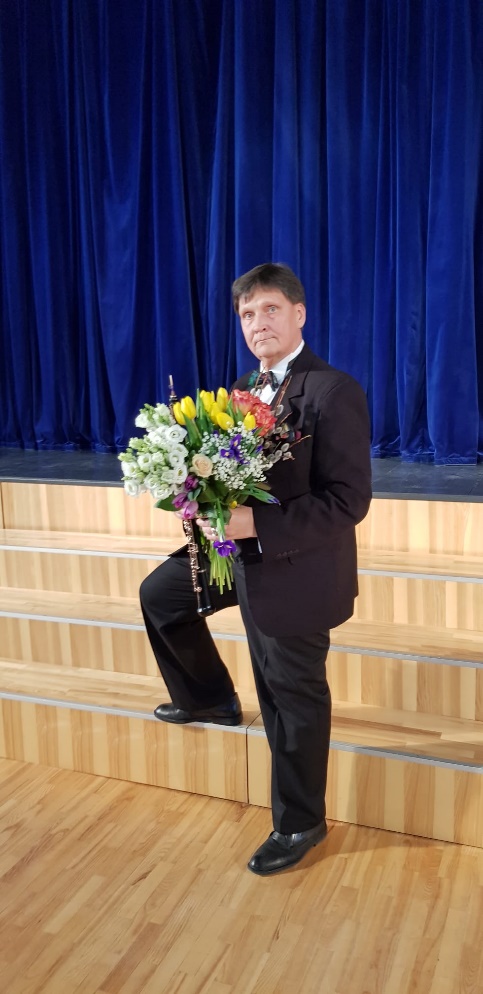 Aprīlis. Pierīgas koru skate Dubultos
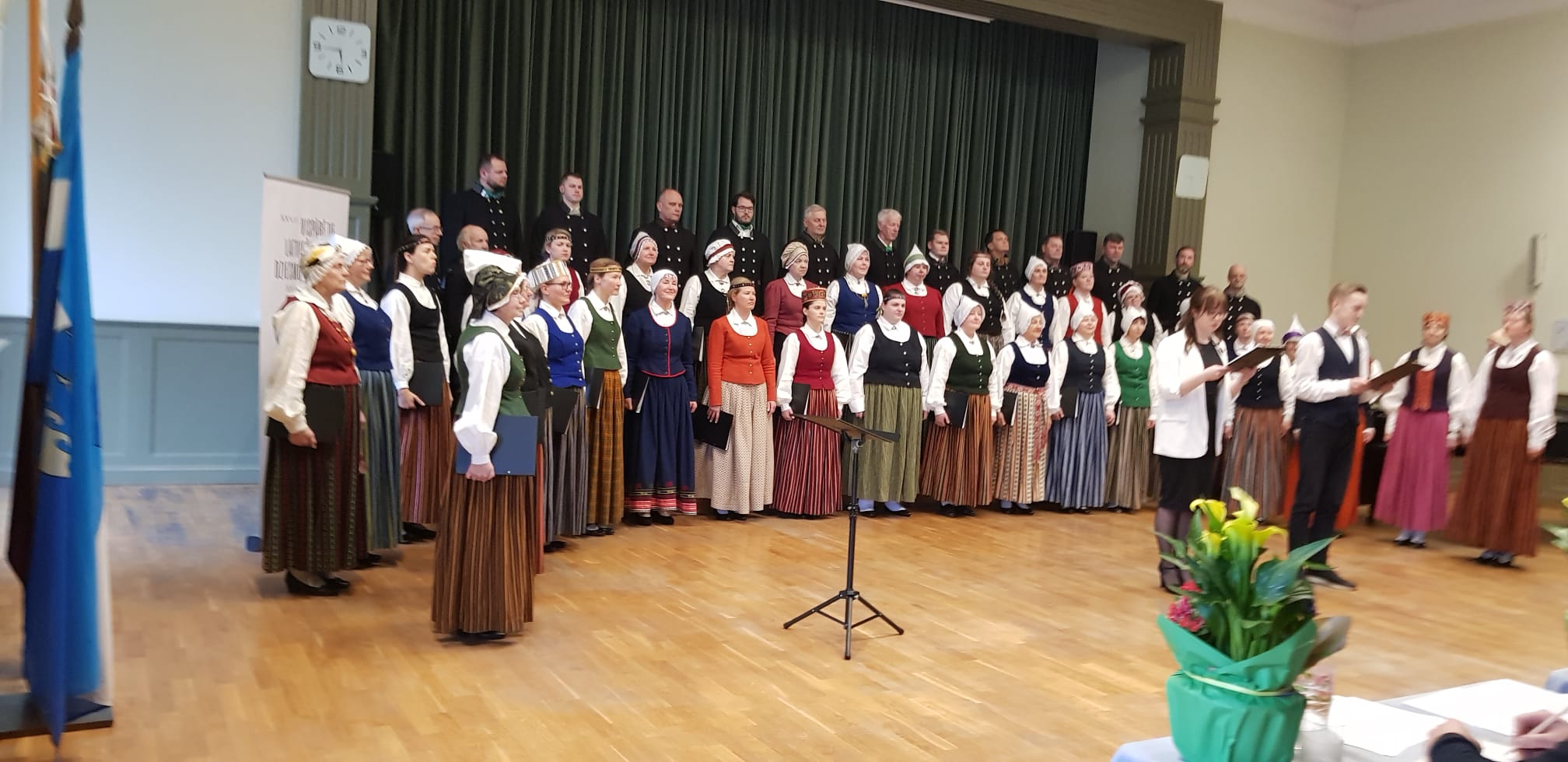 Maijs. Labdarības koncerts Rīgas Svētā Pētera ev. lut. baznīcā
Maijs. Par godu Dziesmu svētku 150 gadu jubilejai Likteņdārzā atklāj Dižakmeni
Maijs. Baznīcu Nakts koncerts Rīgas Svētās Ģertrūdes ev. lut. baznīcā
Jūnijs. Labdarības koncerts Bolderājas ev. lut. baznīcā «Mūzika saulrieta krāsās»
Jūlijs. 27. Dziesmu un Deju svētku gājiens Rīgā
Mirklis pēc 27. Dziesmu svētkiem Mežaparka estrādē
Jaunā Mežaparka estrāde «Sidraba birzs»
Augusts. Dziedāšanas svētki Subatē
Septembris. Labdarības koncerts Rīgas Svētā Pētera ev. lut. baznīcā «Atkal ceļā»
Oktobris. Koncerts Zaubes ev. lut. baznīcā «Atkal ceļā»
Decembris. Jauktā kora «Atskaņa» 40 gadu jubilejas koncerts «Pūtiet guni»
Jubilejas torte
Decembris. Dziedājumi Ziemassvētku dievkalpojumā Piņķu ev. lut. baznīcā
Turpinājums sekos 2024. gadā...
Paldies par uzmanību!
Mūzika un teksts – kora diriģente Ginta Pētersone